การประชุมประจำเดือน ปค.ครั้งที่ 7/2563วันพฤหัสบดีที่ 30 กรกฎาคม 2563  เวลา 09.00 น.ณ  ห้องประชุม ปค. 1  ชั้น 2
1. หน่วยงาน............................วิทยาลัยการปกครอง................................2. การส่งระเบียบวาระการประชุม (กรุณาทำเครื่องหมาย / ลงใน 		2.1      ไม่มีเรื่องจะนำเข้าระเบียบวาระการประชุม ปค. ในครั้งนี้		2.2      มีเรื่องจะนำเข้าระเบียบวาระการประชุม ปค. จำนวน........3...........เรื่อง  ดังนี้3. เอกสาร / File ประกอบจำนวน ….......1........... รายการ4. ประสงค์จะนำเข้าระเบียบวาระที่ .......3.5.21.... เรื่องที่สำนัก/กอง รายงานทางเอกสาร.................5. รายละเอียดเพิ่มเติมอื่น ๆ ...............- ..................
ลงชื่อ...........สุธินันท์  คงพัฒน์ยืน..............  ผู้รับผิดชอบส่งระเบียบวาระการประชุม
           (นางสุธินันท์  คงพัฒน์ยืน)     ตำแหน่ง  นักทรัพยากรบุคคลชำนาญการ             โทรศัพท์ 063-903-8514             วันที่  20  กรกฎาคม  2563
สรุปรายละเอียด
ประเด็นการประชุมประจำเดือน ปค. ครั้งที่ 7/2563
วันพฤหัสบดีที่ 30 กรกฎาคม 2563
วิทยาลัยการปกครอง
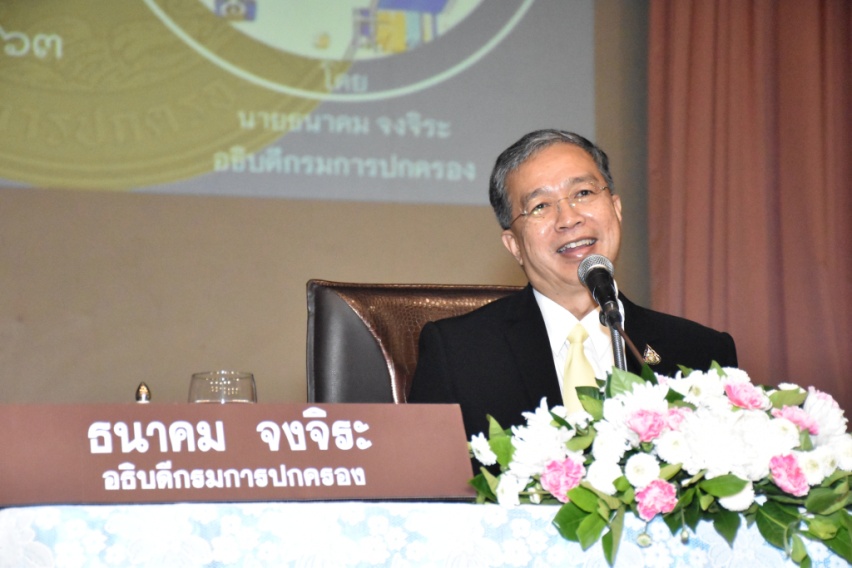 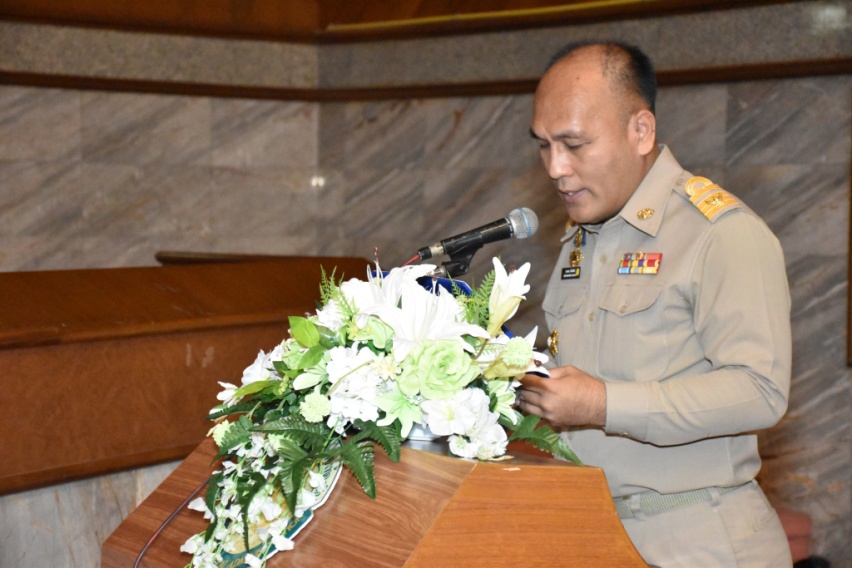 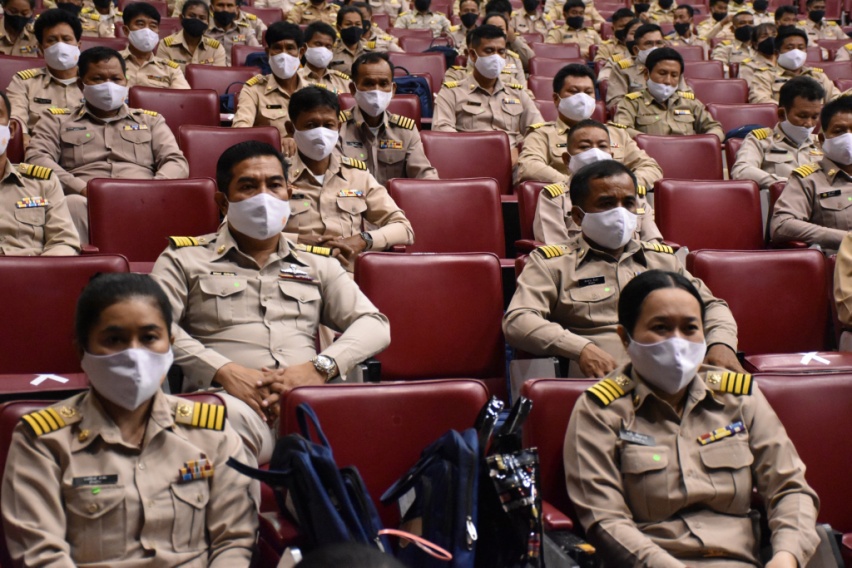 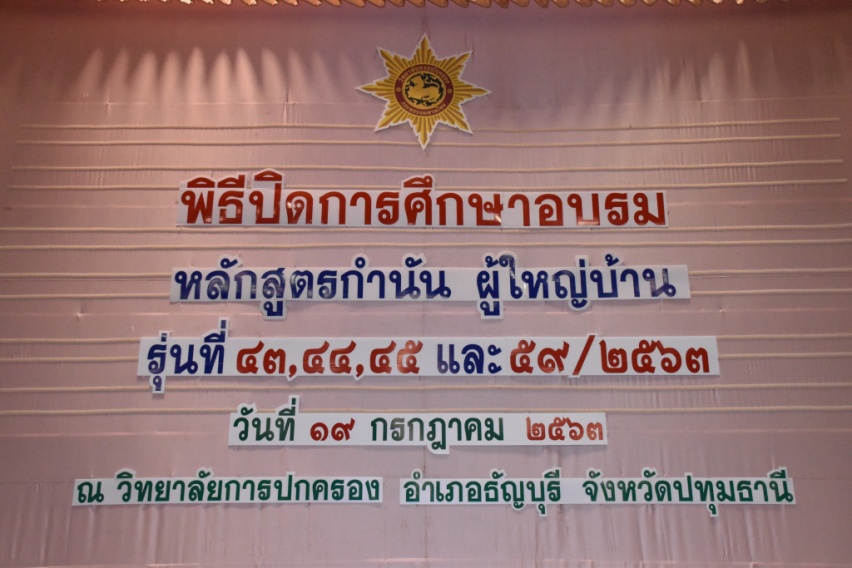 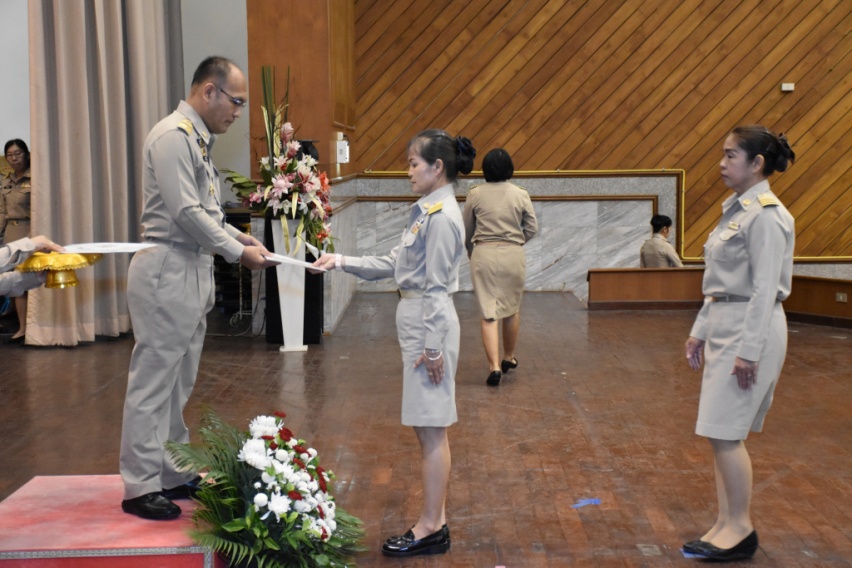 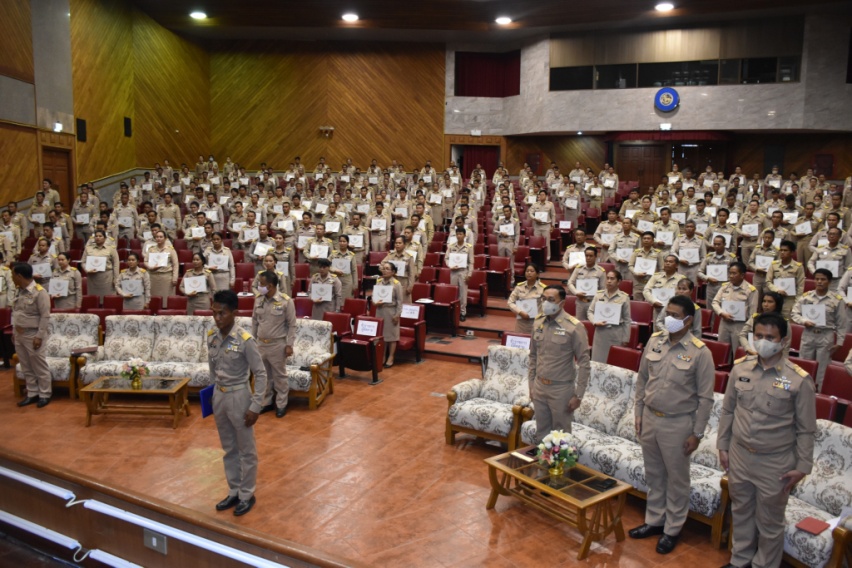